MY SCHOOLȘCOALA  GIMNAZIALĂ NR .12 TIMIȘOARA
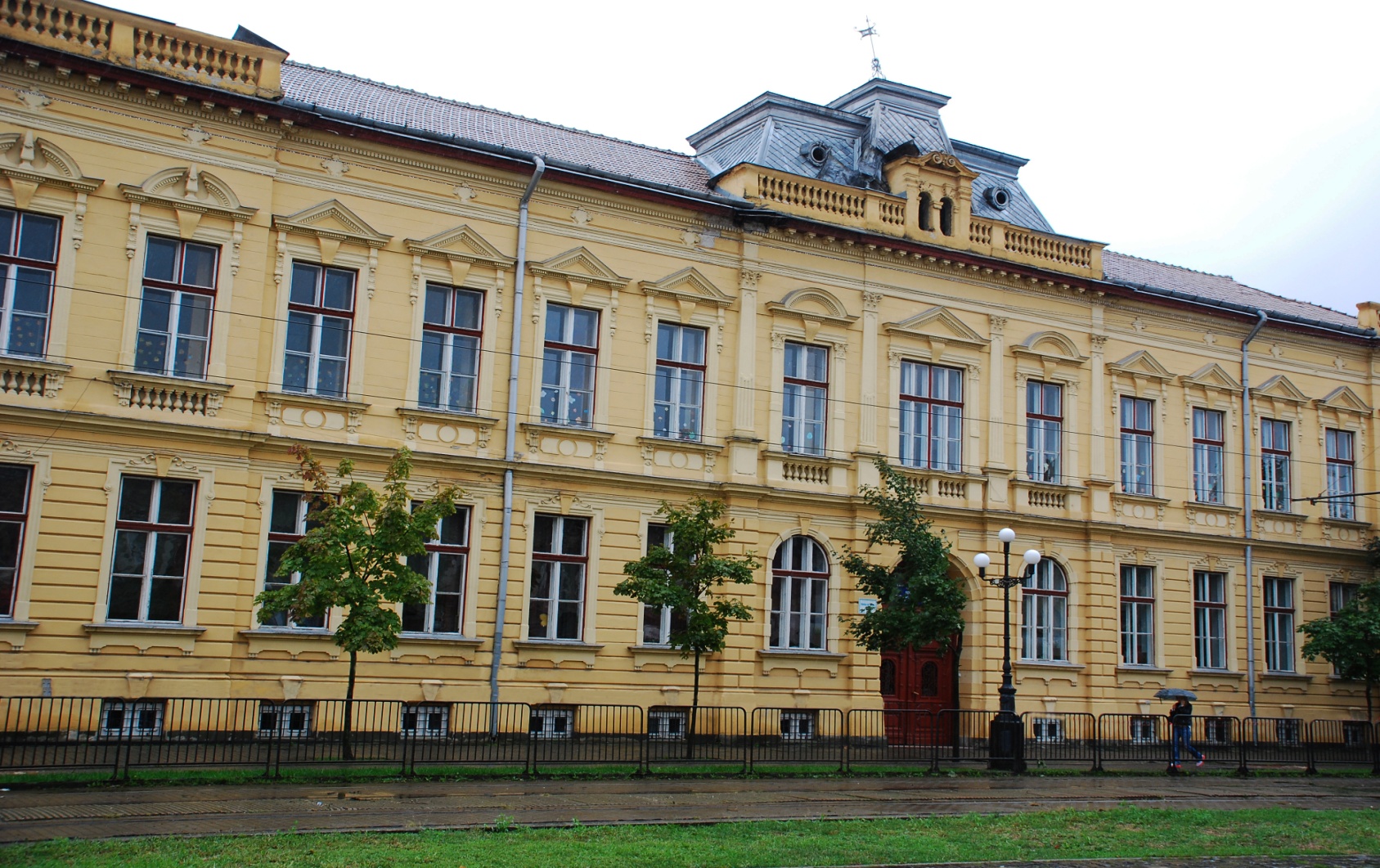 TIMIȘOARA
the largest city in West of Romania;
 the capital city of Timiș County;
TIMIȘOARA
The Orthodox Mitropolitan Cathedral is the tallest cathedral in Romania and one of the largest churches in our country.
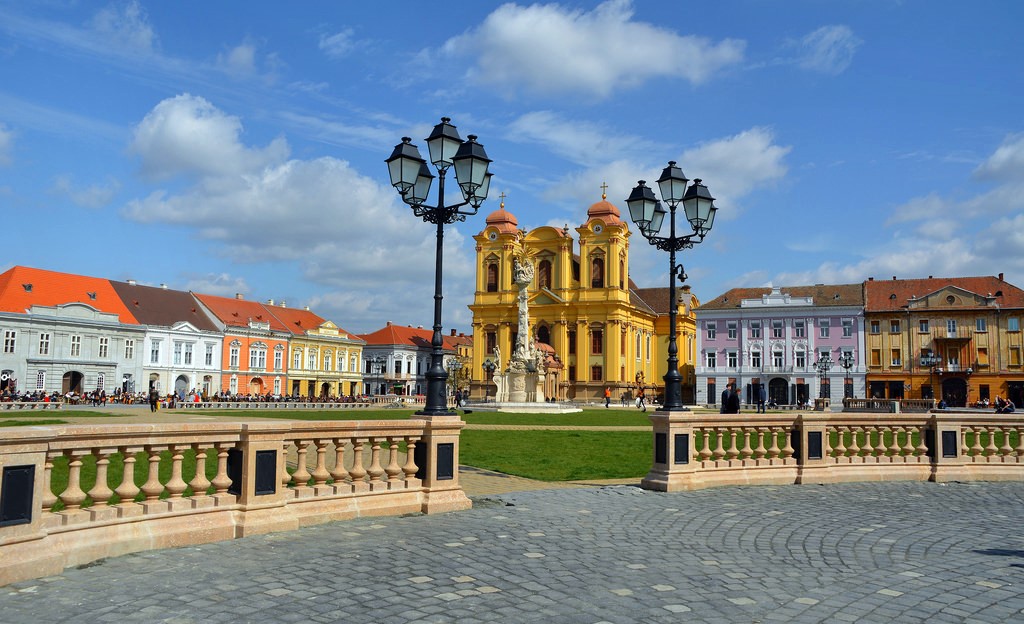 The  Dome is the most important baroque monument in Banat.
ȘCOALA  GIMNAZIALĂ NR .12 TIMIȘOARA
is a school with a tradition of over 200 years in education;

is located in a historical neighbourhood from Timișoara;

it is attended by 600 pupils between 3 and 15 years old;
ȘCOALA  GIMNAZIALĂ NR .12 TIMIȘOARA
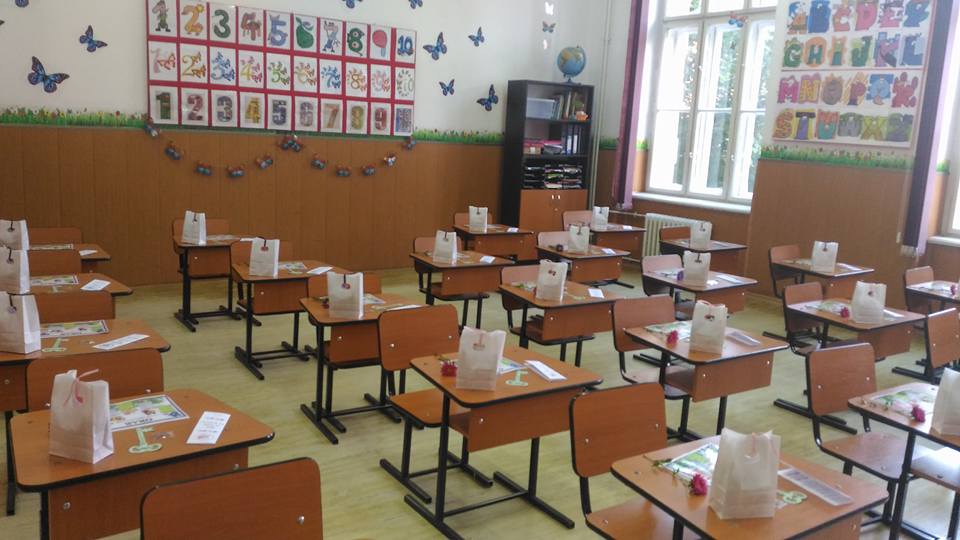 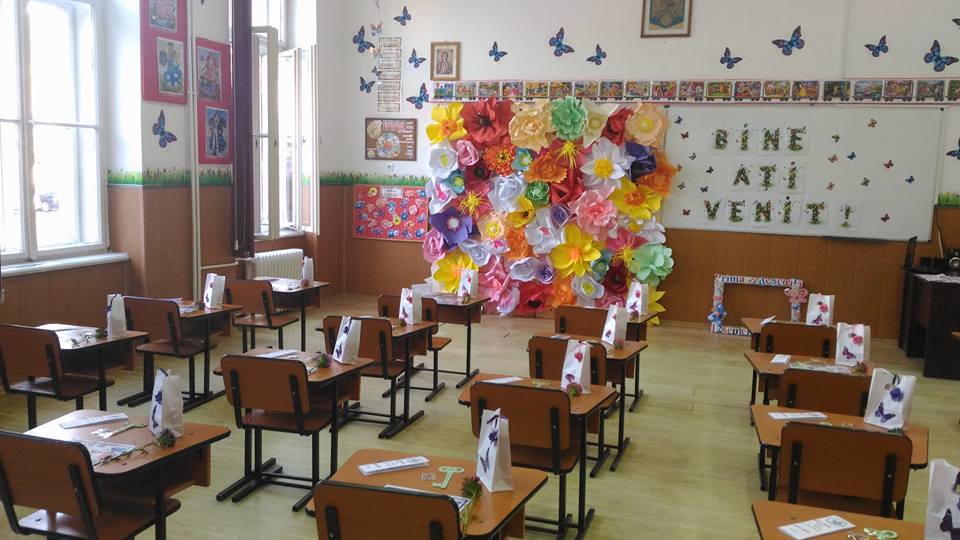 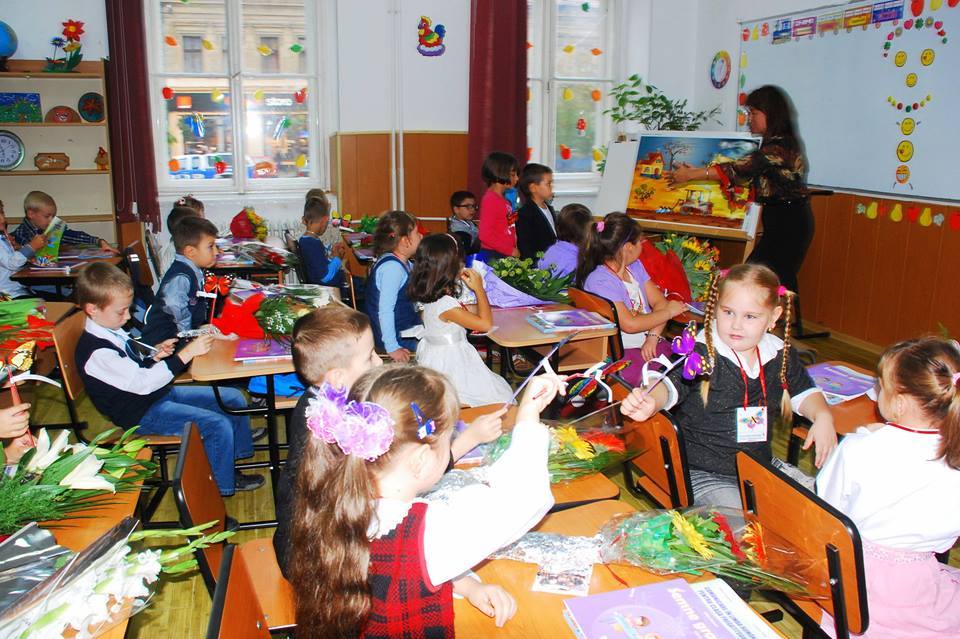 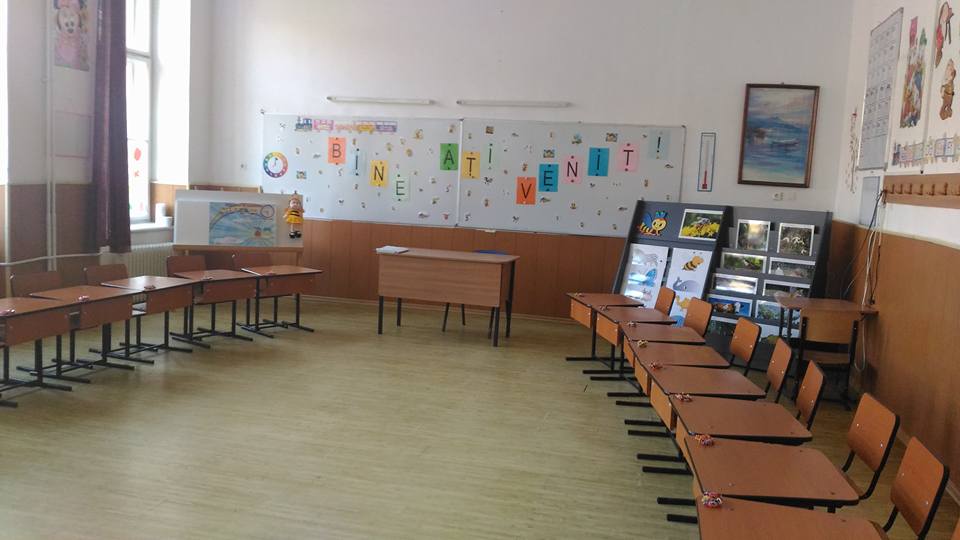 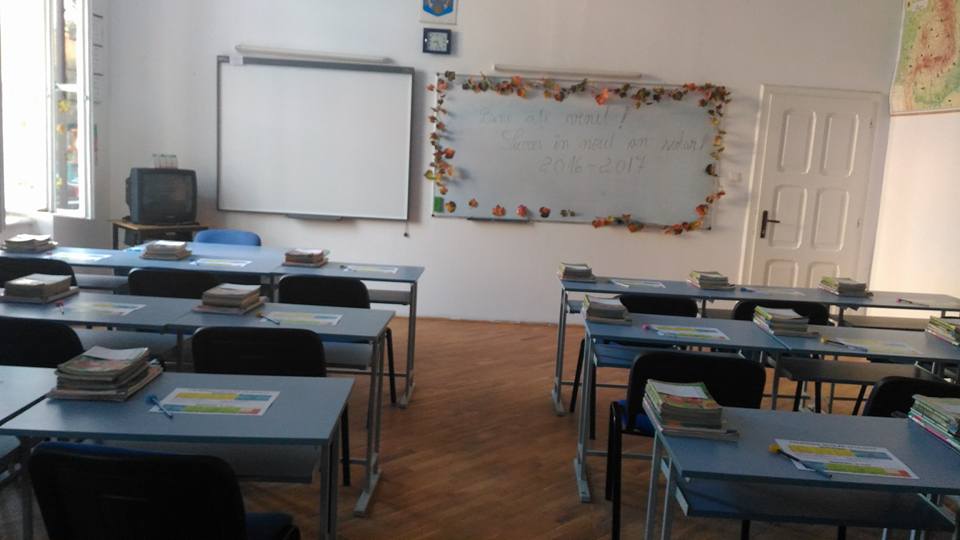 ȘCOALA  GIMNAZIALĂ NR .12 TIMIȘOARA
Our projects
The school is involved in national and international projects in order to offer a  high quality education within the spirit of the European values.
ECO – SCHOOL S
Joy of reading (bucuria lecturii)
eTwinning projects
ECO – SCHOOL
It is an international project which encourages children to have an environmental  attitude  and cultivates a sustainable mindset which they can apply on a daily basis.
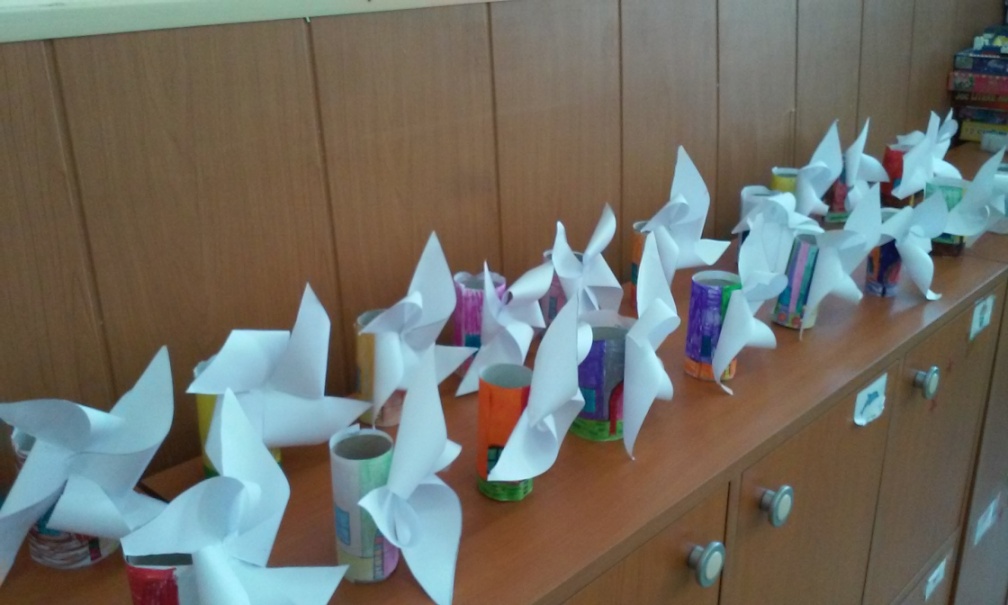 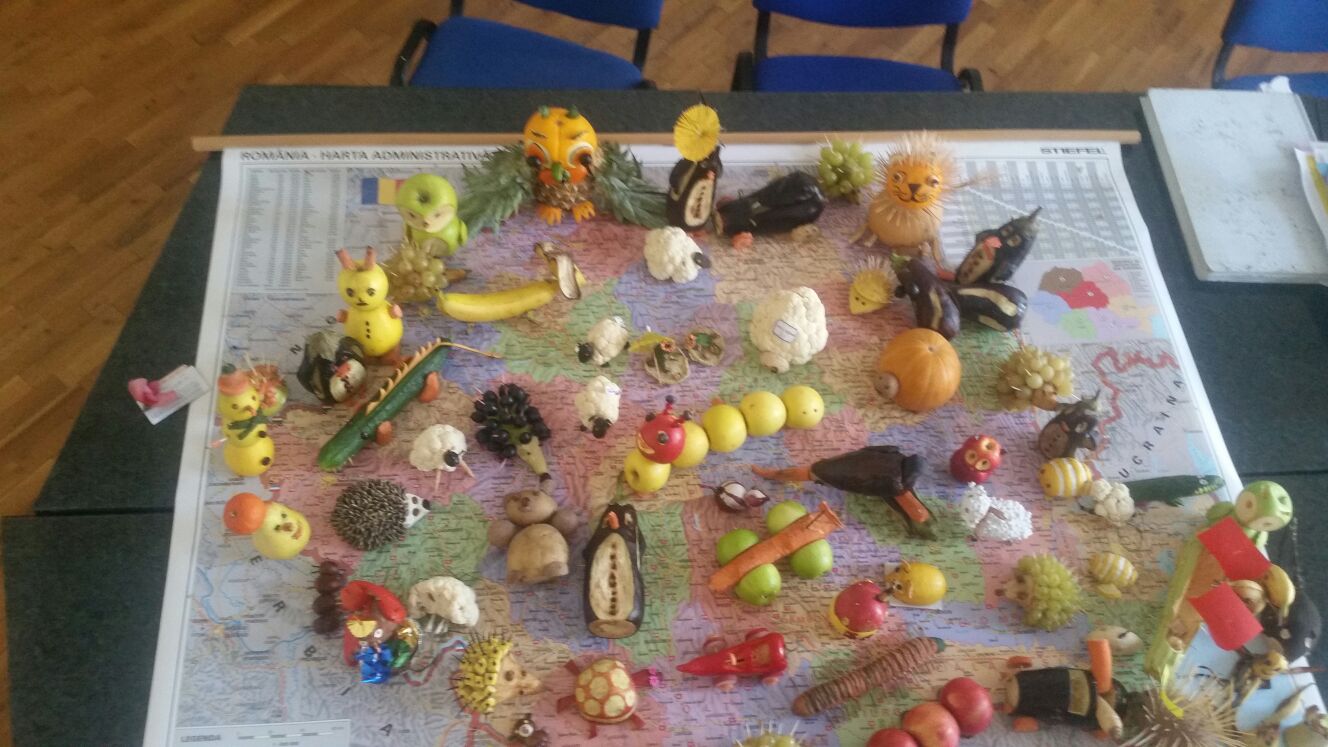 ECO – SCHOOL
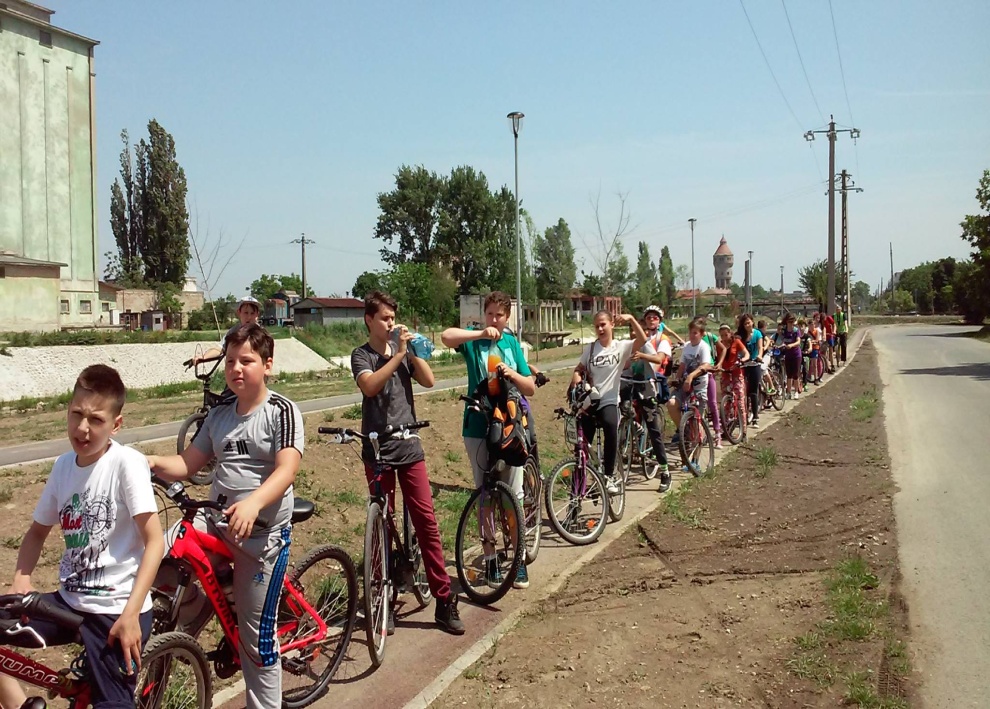 another way to use energy;
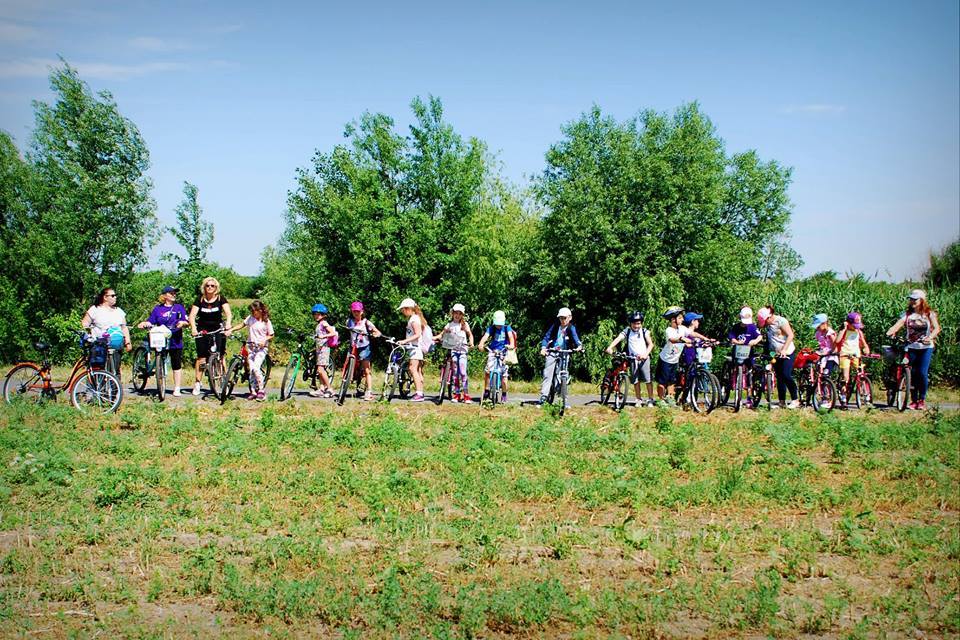 ECO – SCHOOL
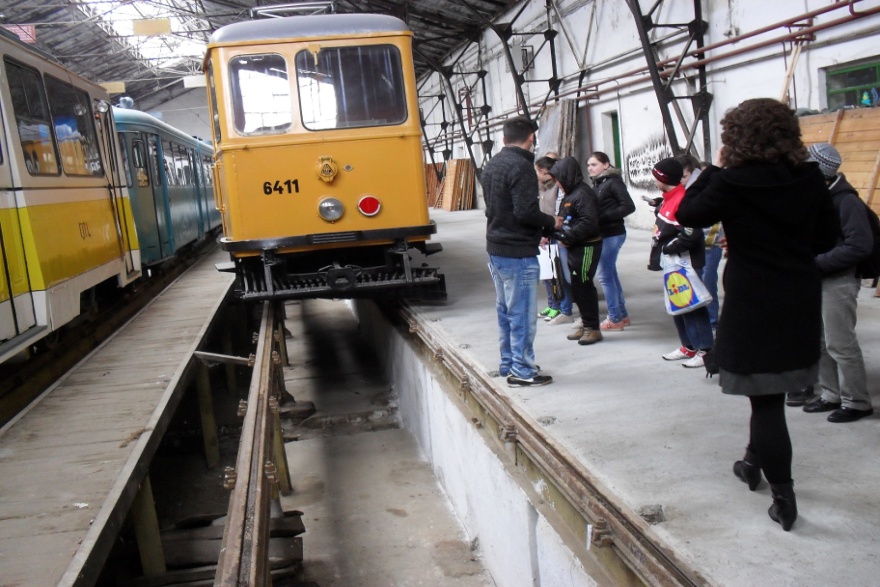 means of transport
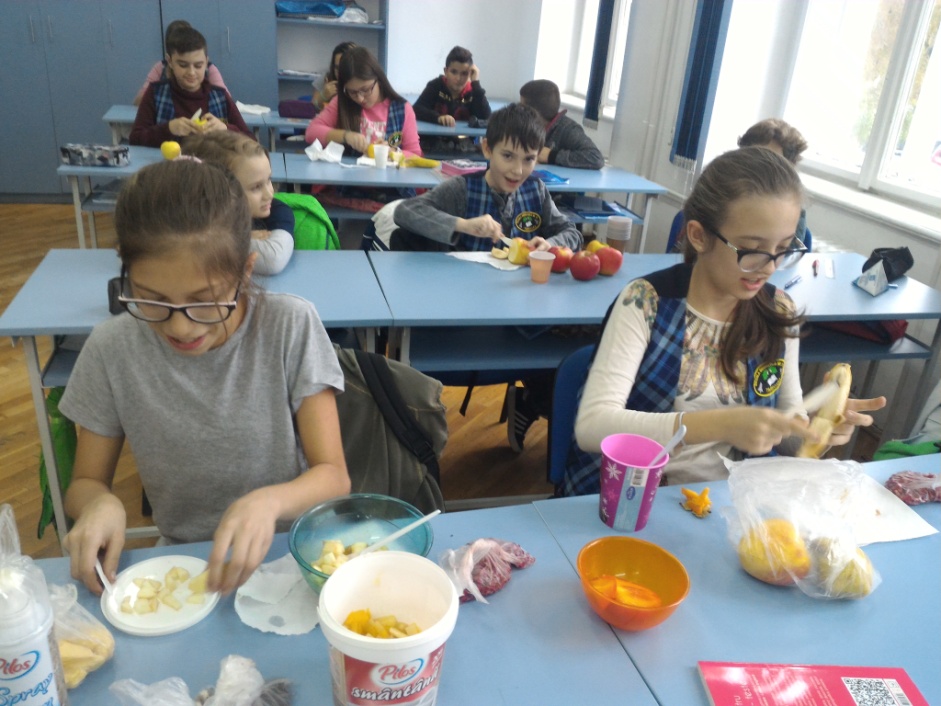 healthy life
ECO – SCHOOL
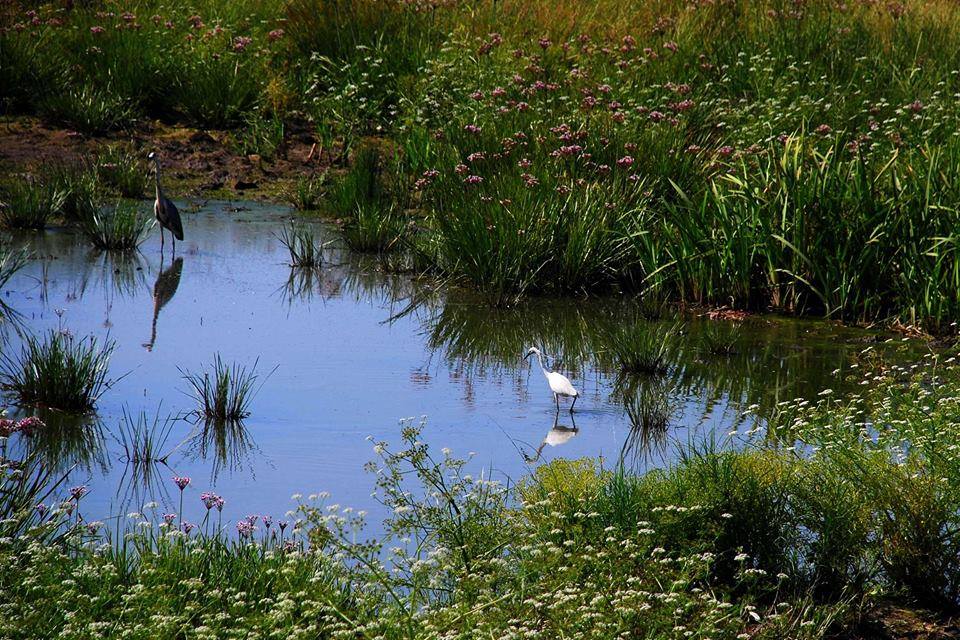 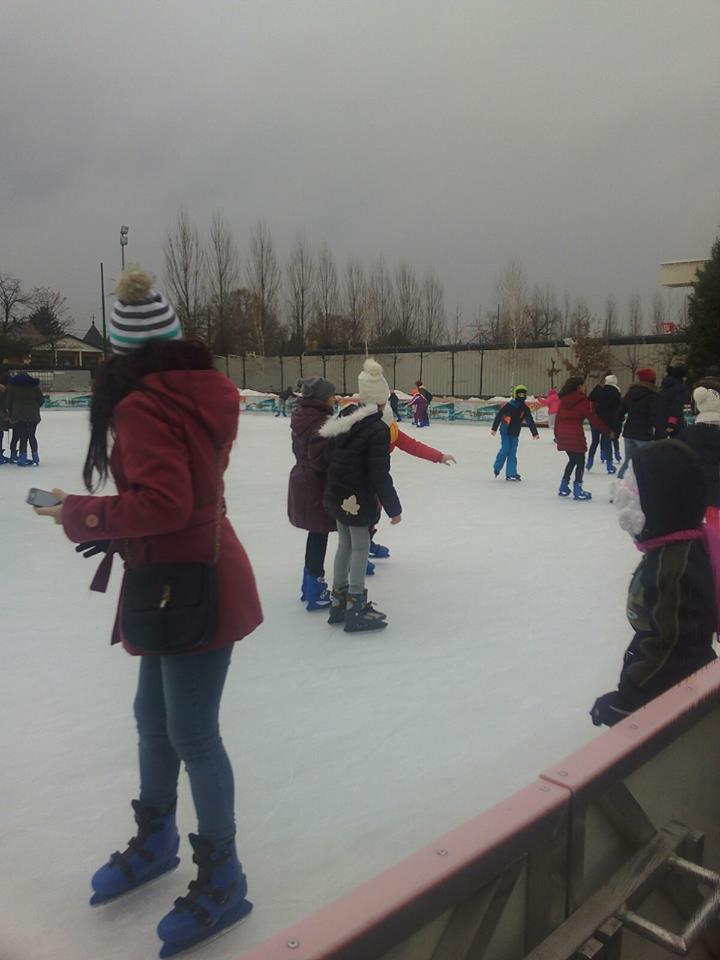 the power of water
Joy of reading
The Joy of Reading is a national project. It tries to convince children and teenagers of the importance of reading.
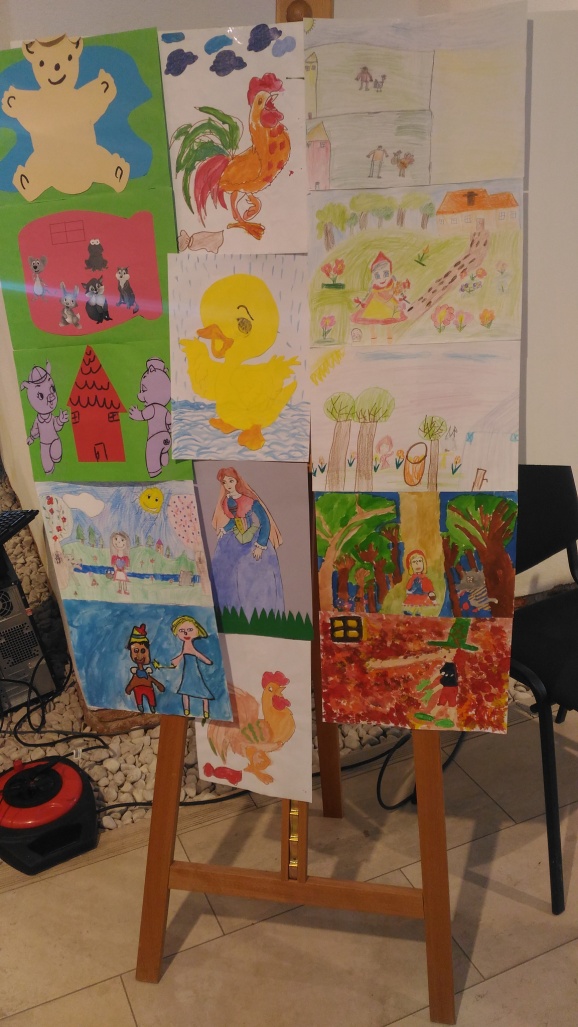 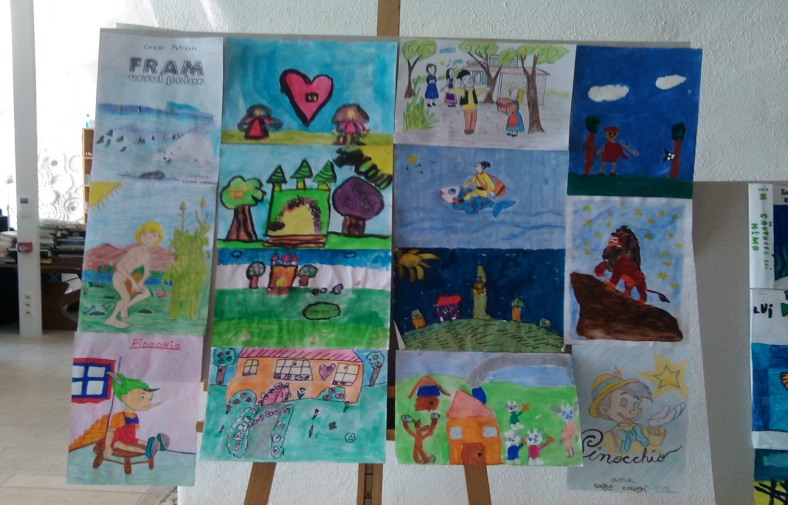 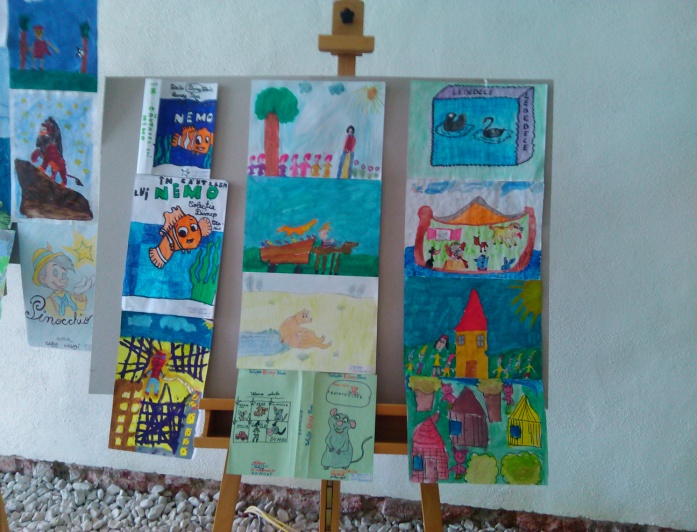 Joy of Reading
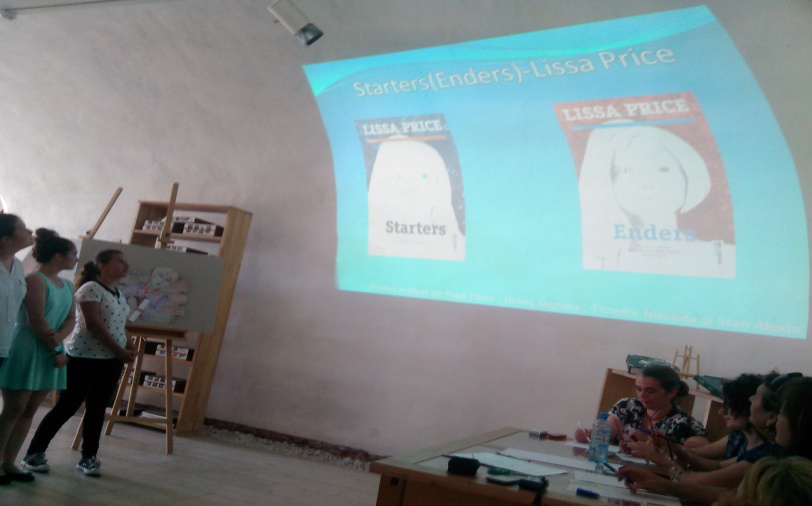 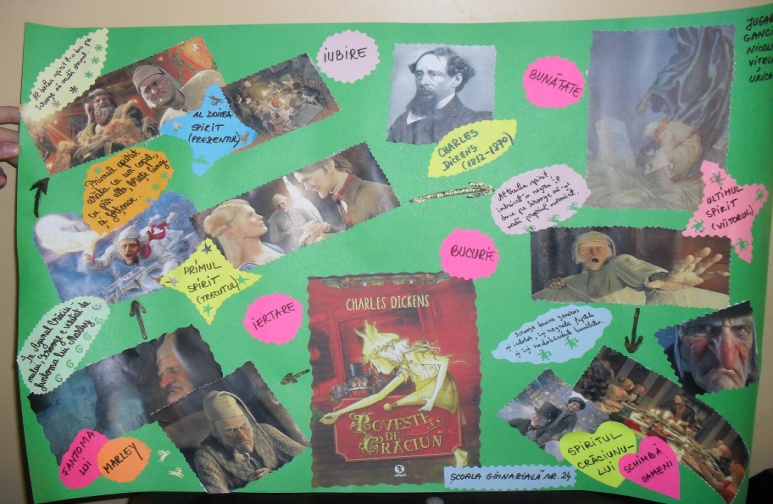 Books presentation
CREATIVITY
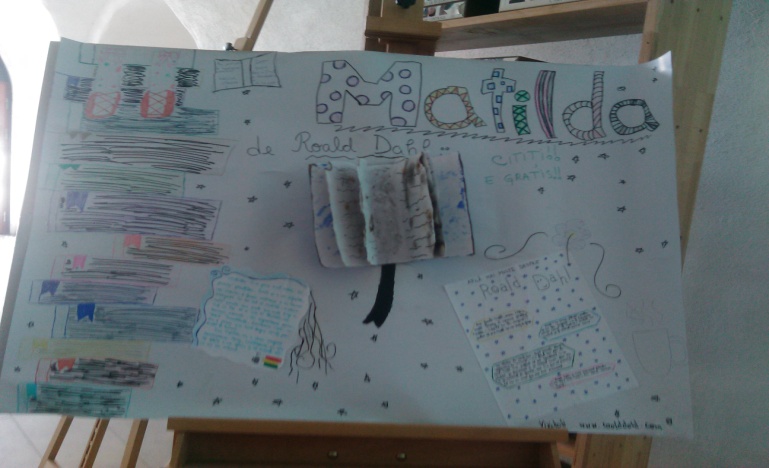 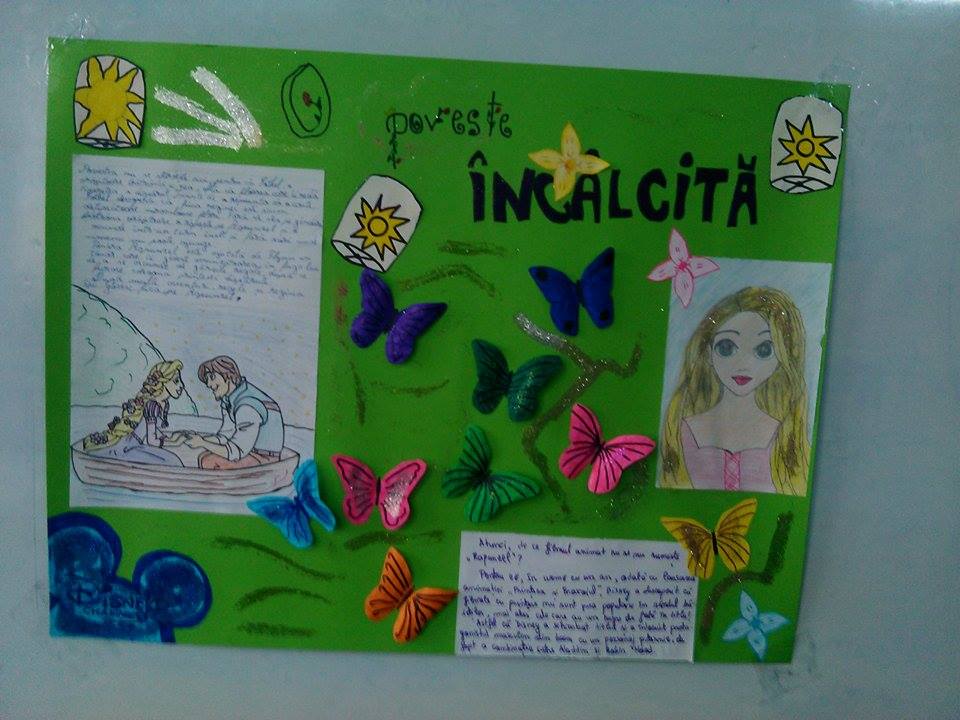 ȘCOALA  GIMNAZIALĂ NR .12 TIMIȘOARA
A good education for all children!
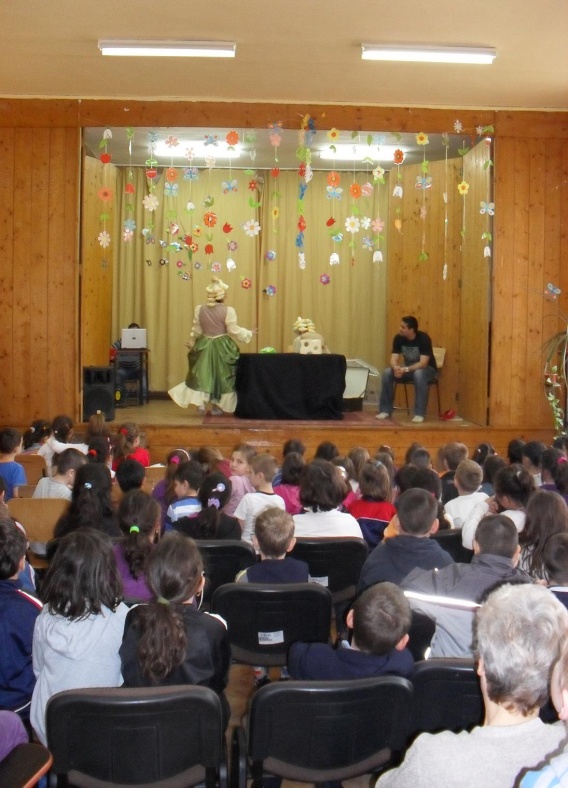 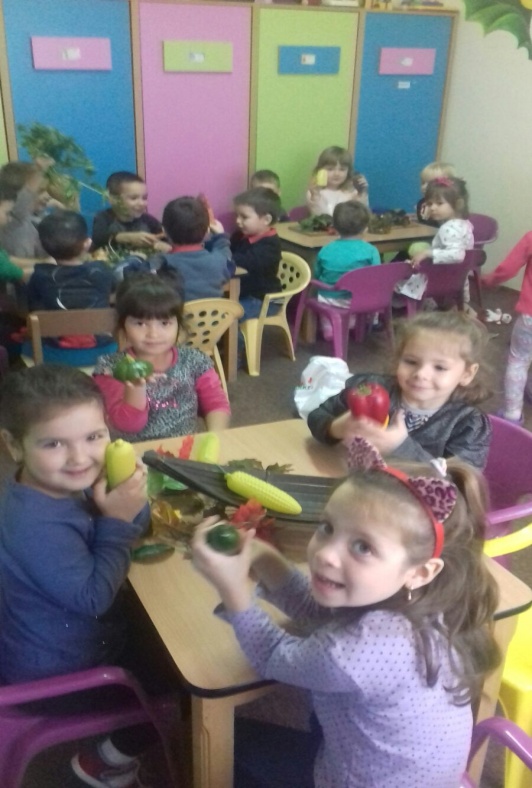 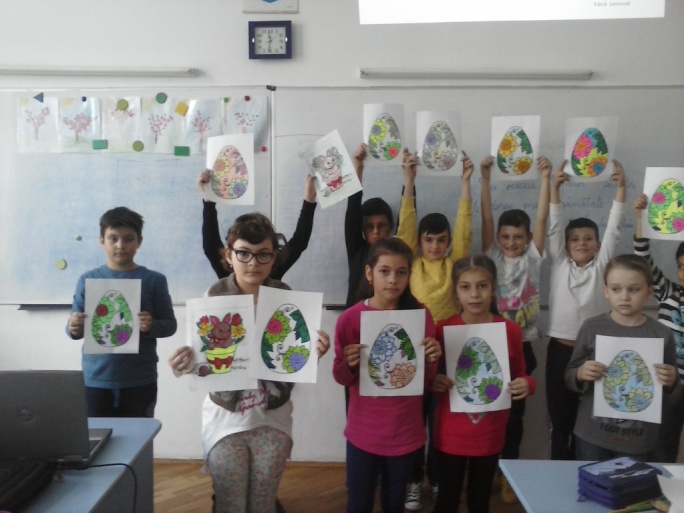